35 years of Kadon75 years of Kate
A few things you may not have known about me.
The early years
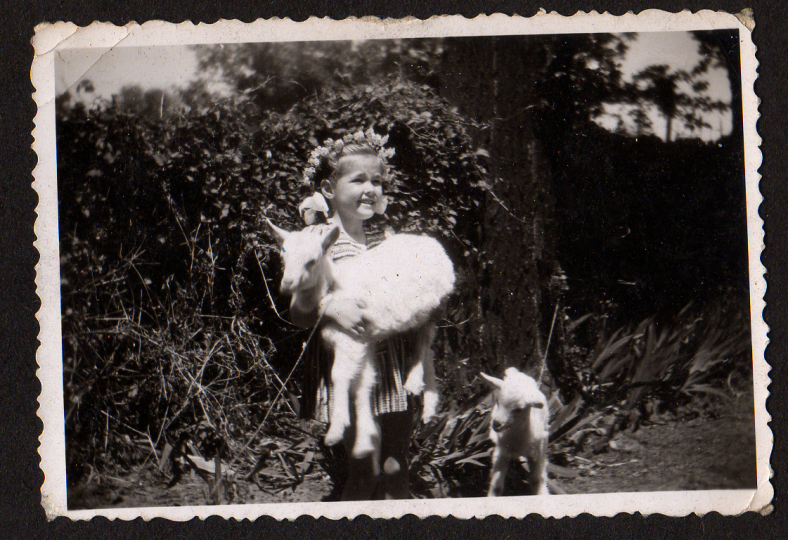 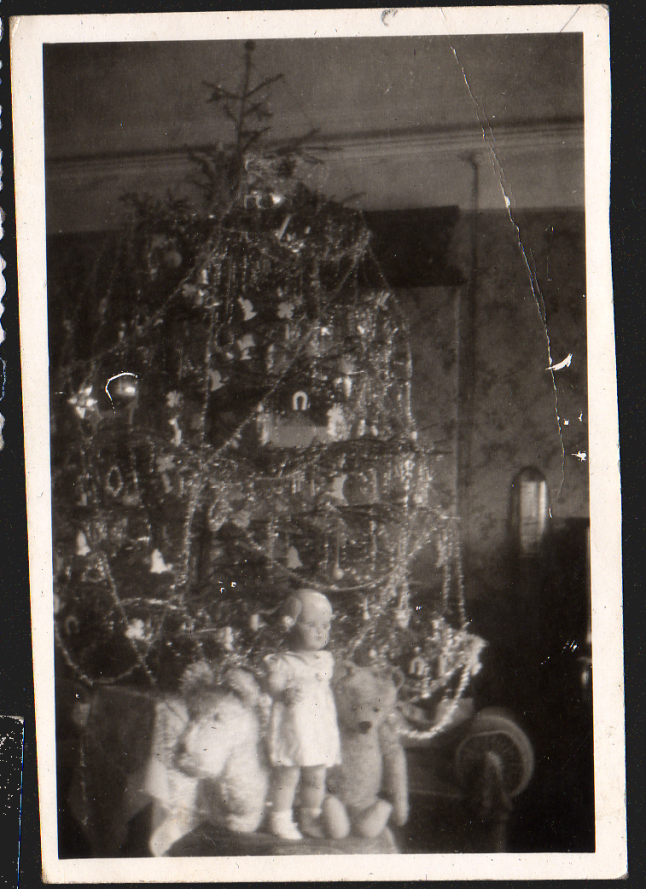 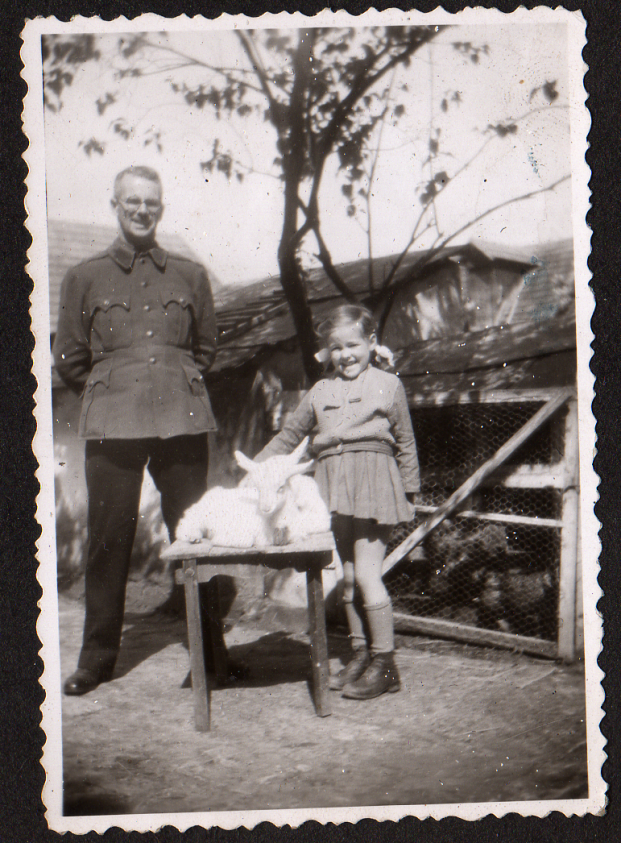 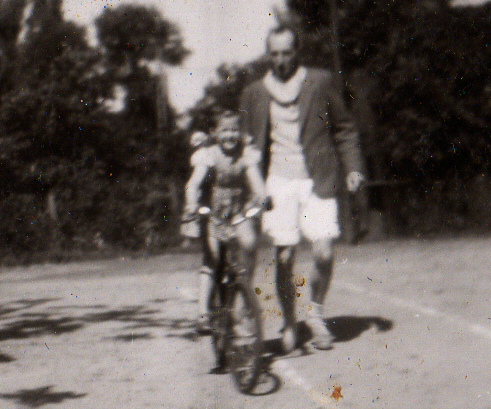 Furry and fairy
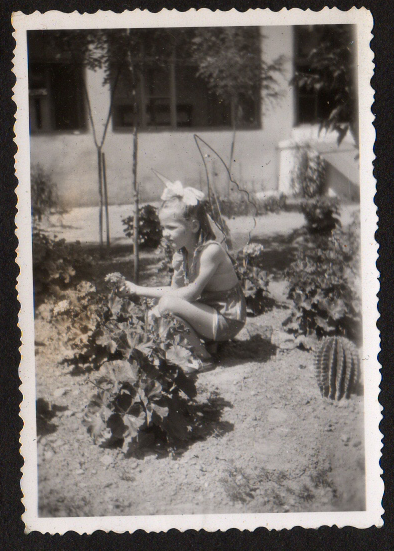 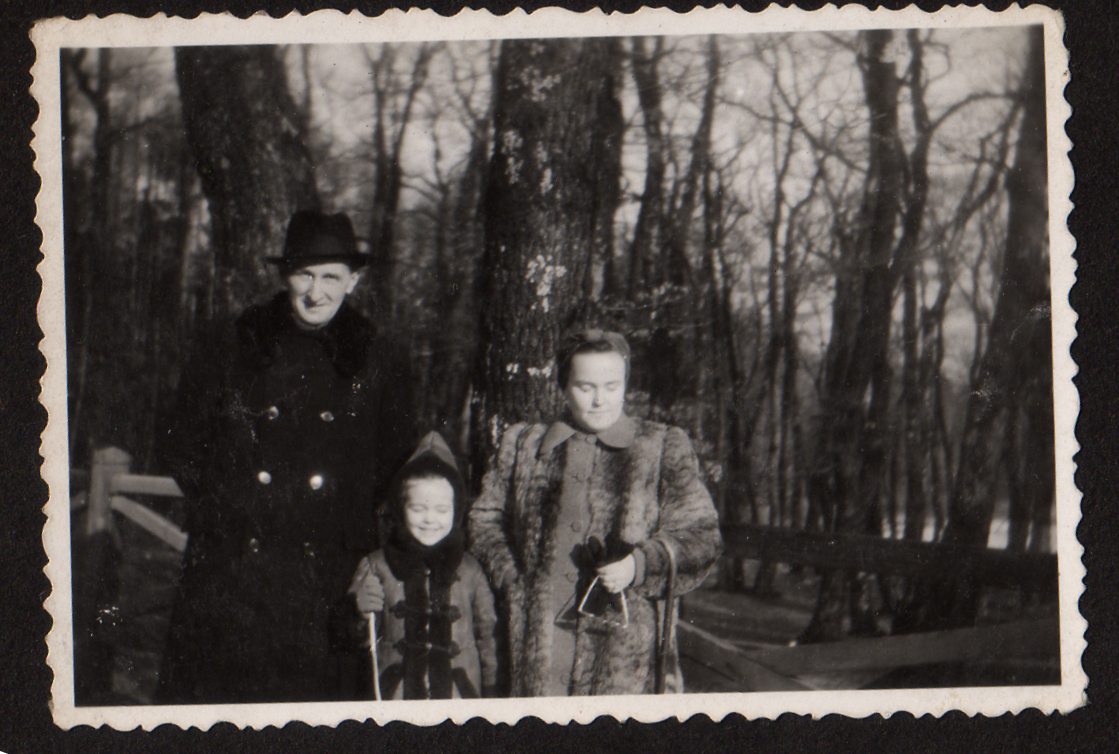 On being 12
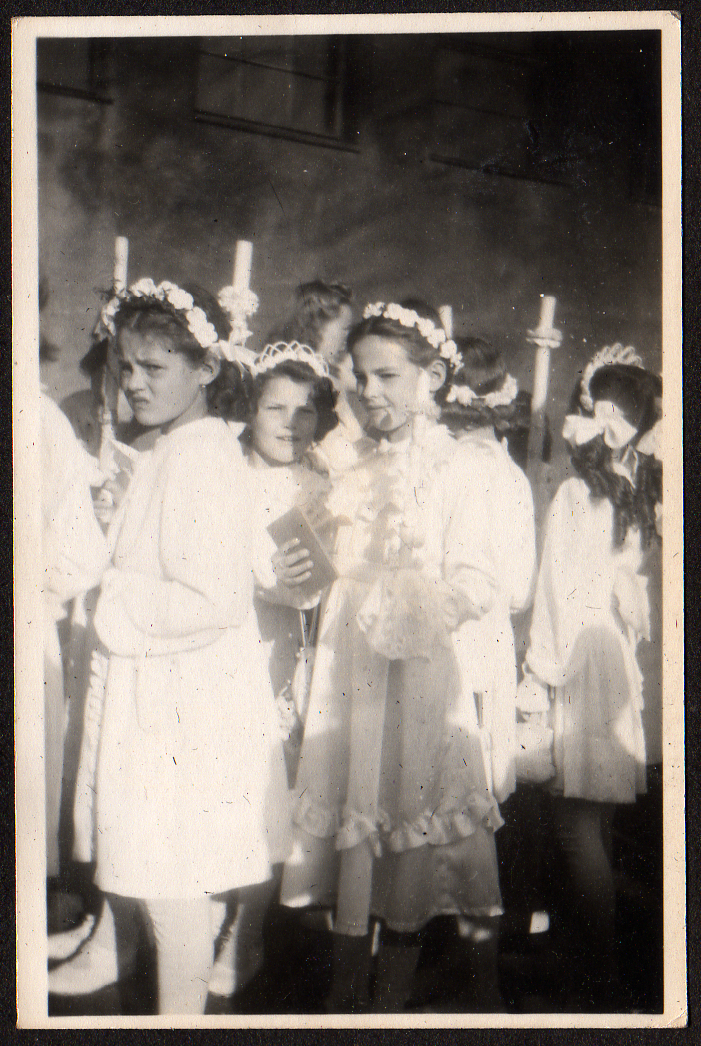 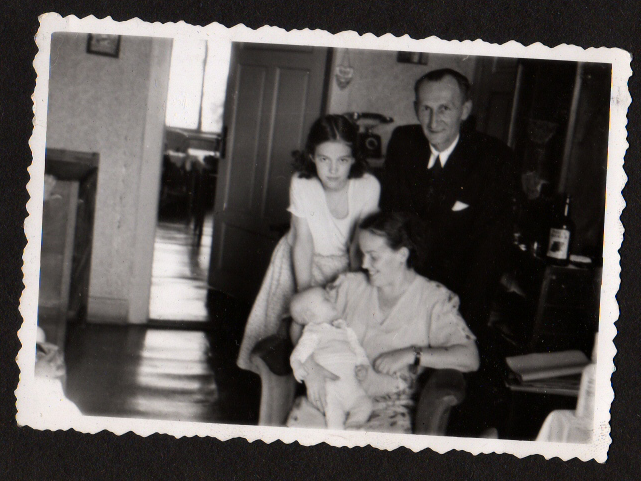 Ancestry - 1859
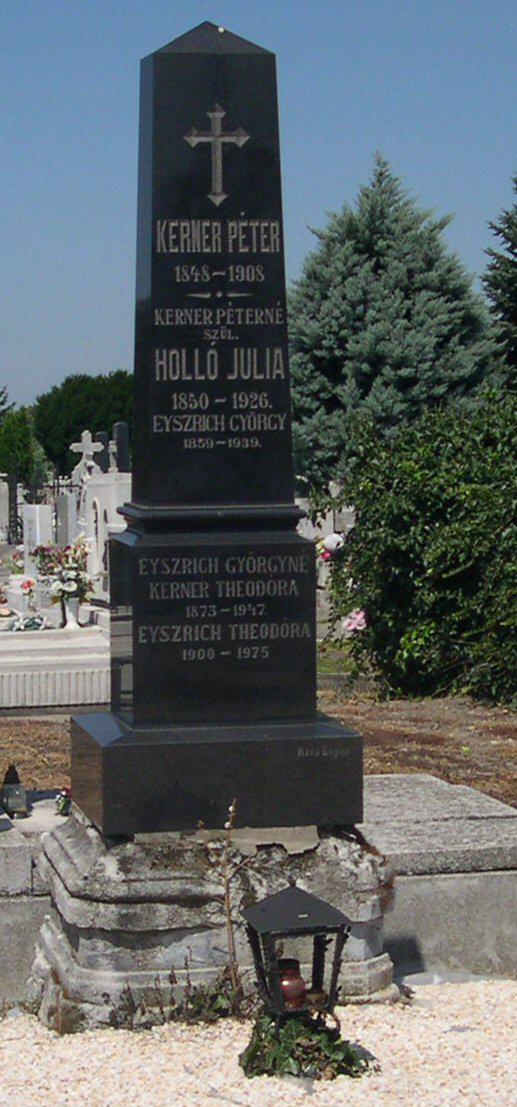 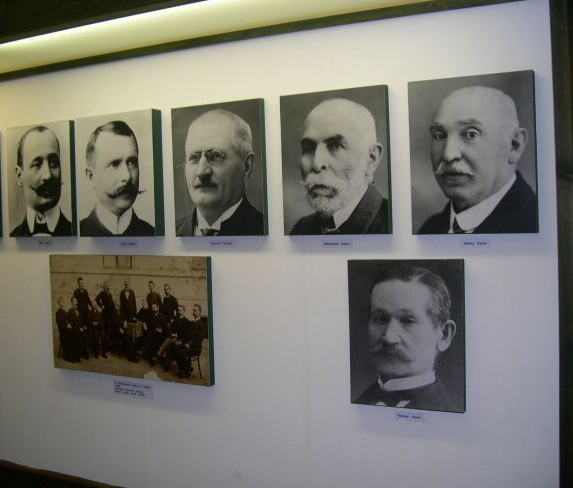 Progenitors
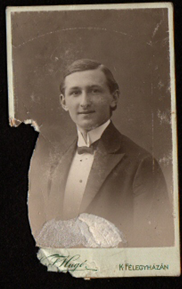 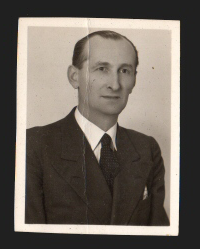 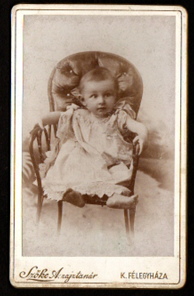 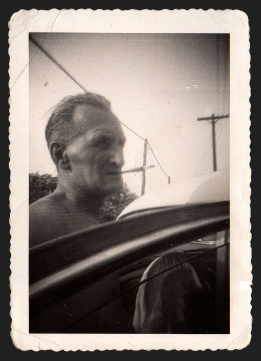 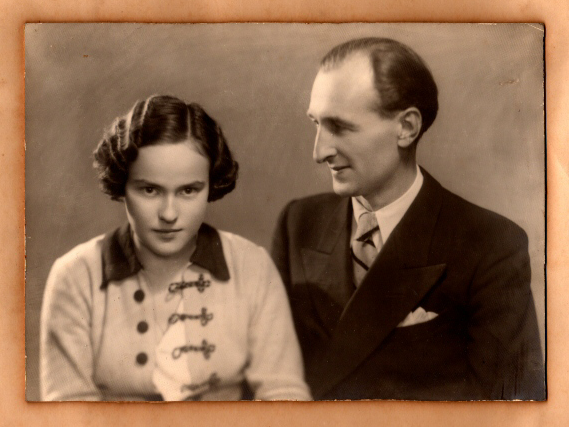 Grown up
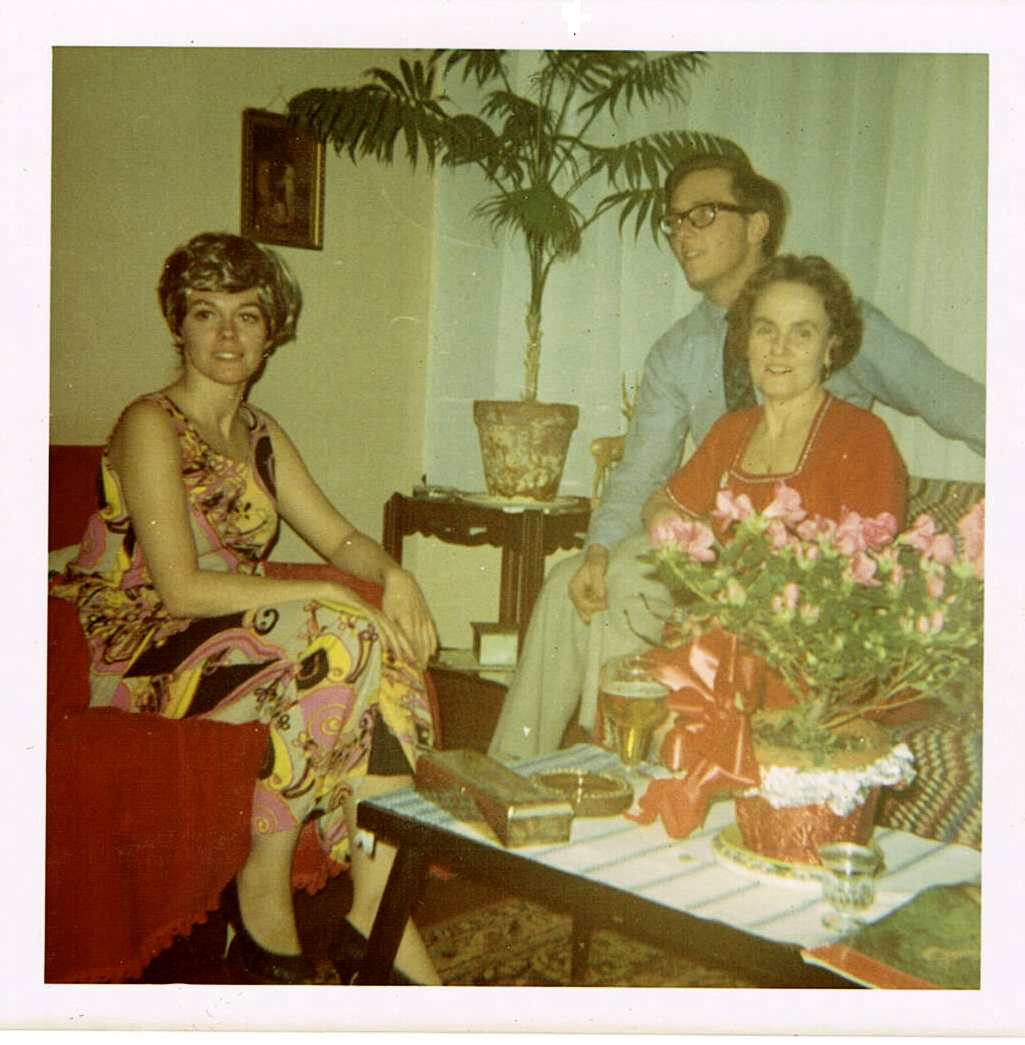 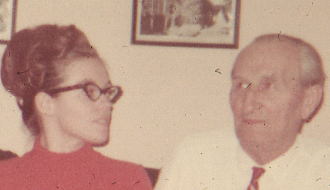 Life goes on
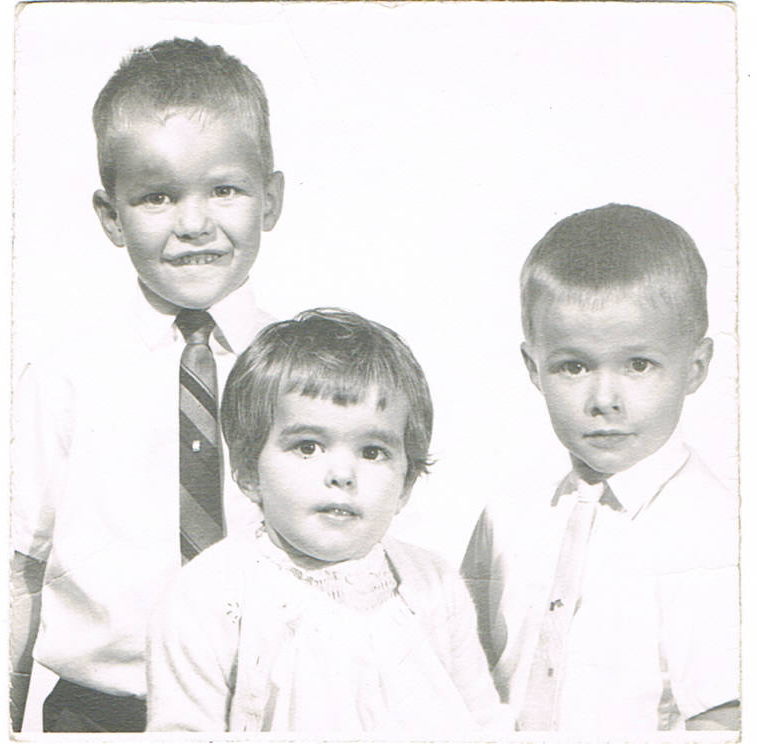 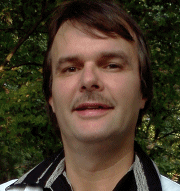 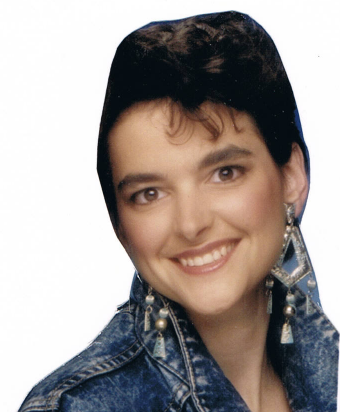 The dancing years
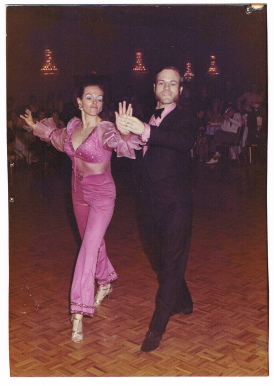 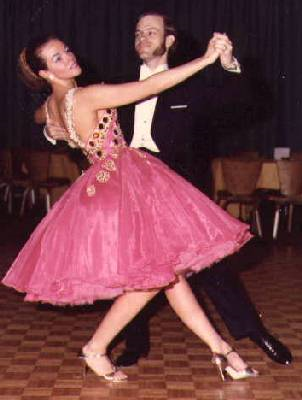 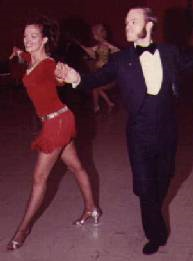 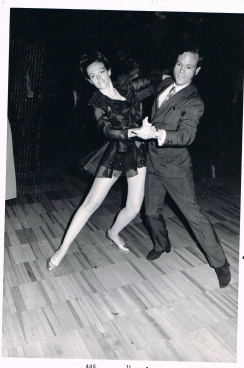 Competitions
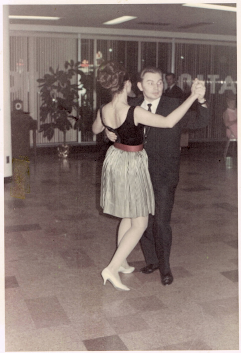 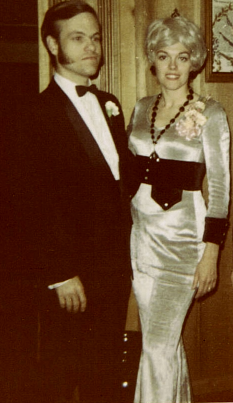 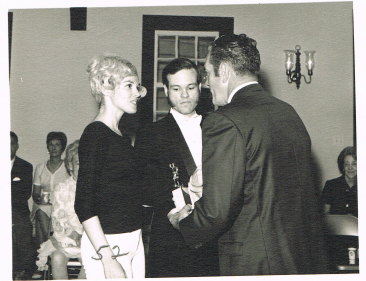 Exhibitions
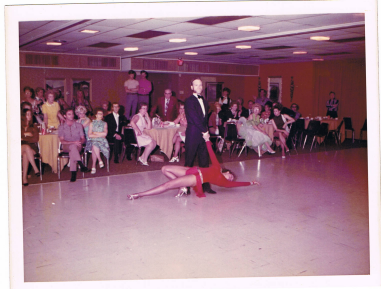 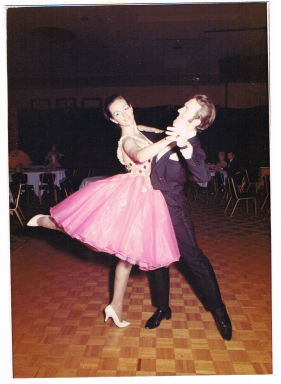 The Iranian interlude
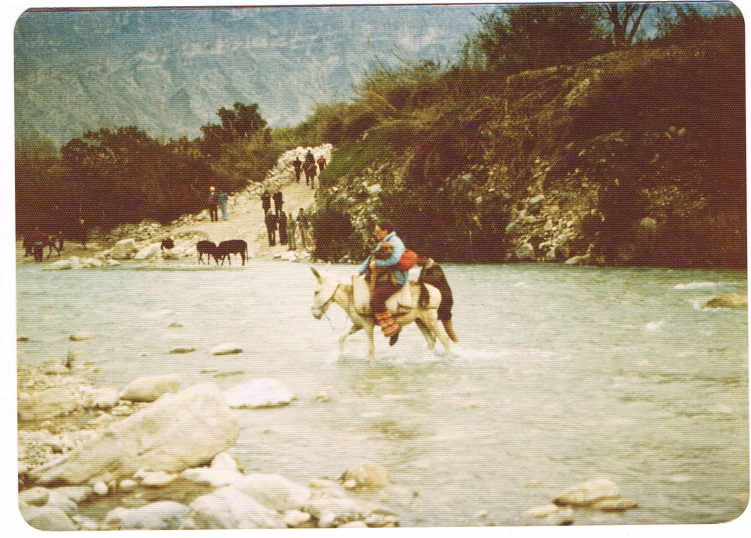 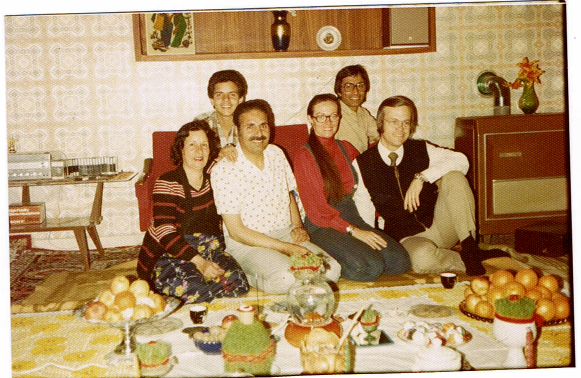 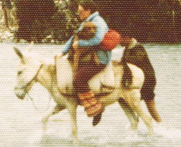 The puzzle treks
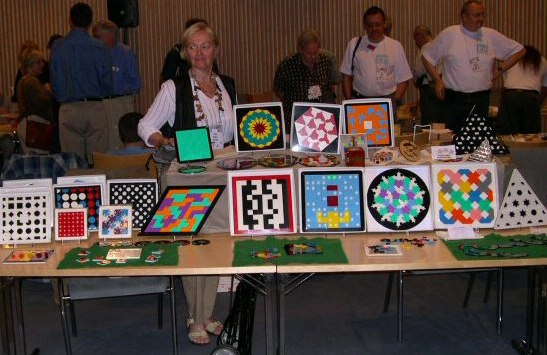 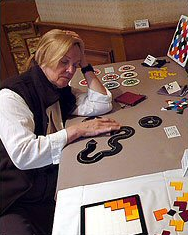 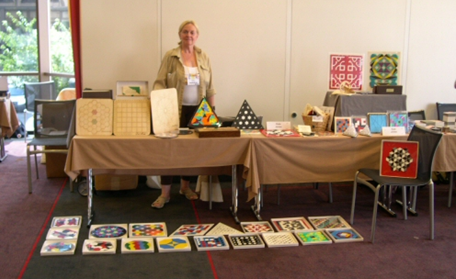 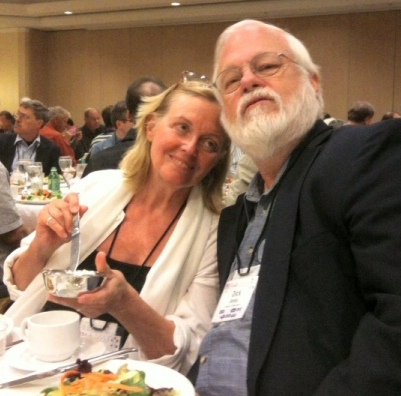 Travels
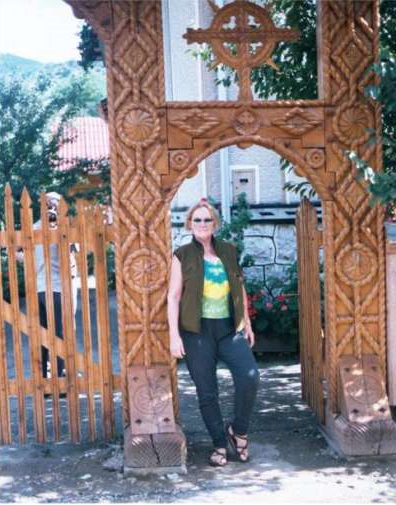 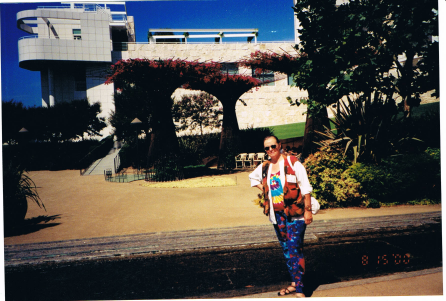 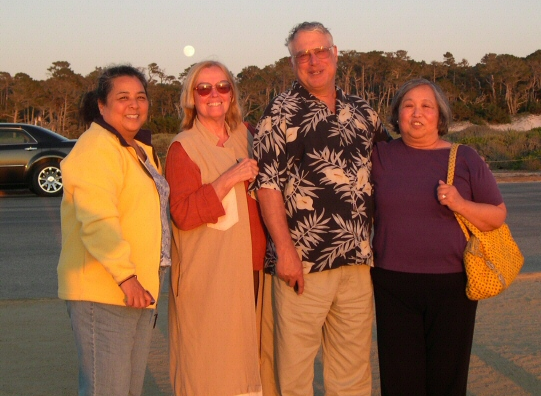 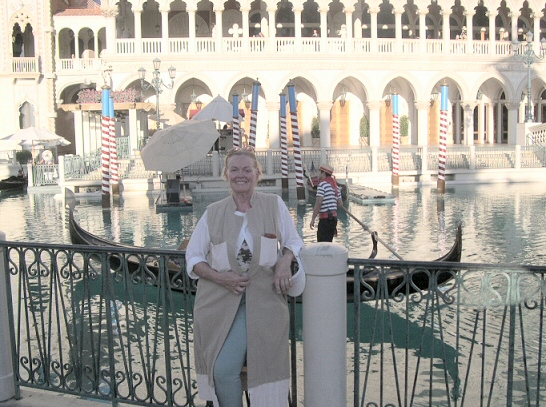 Downunder
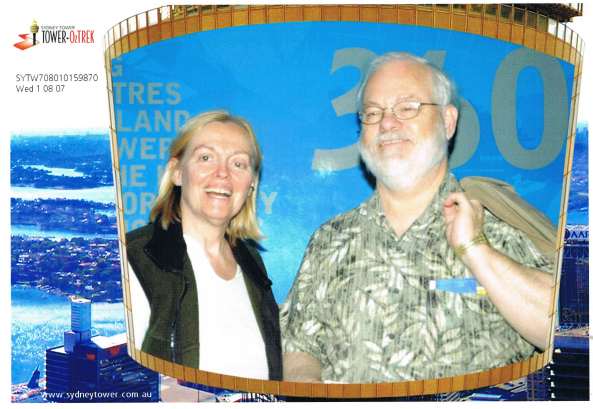 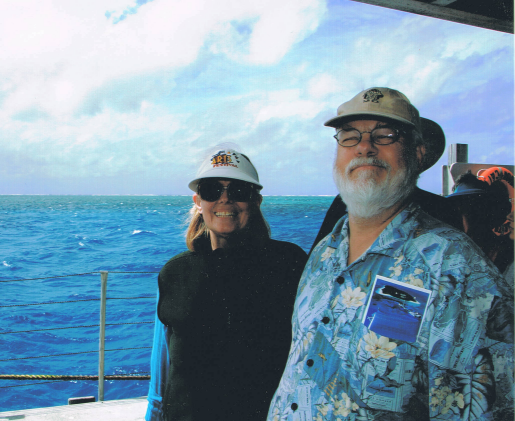 For the geeks
A working Babbage machine
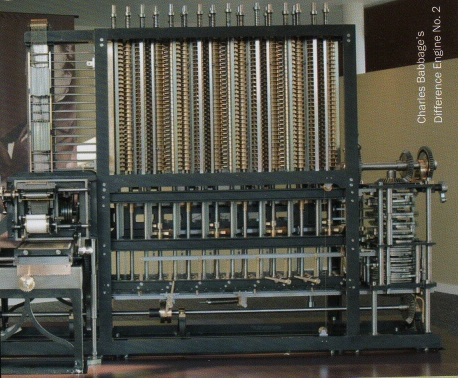 The house expansion
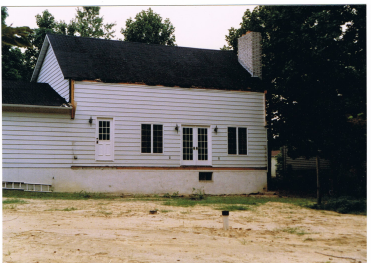 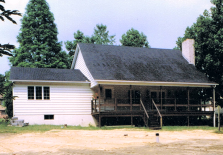 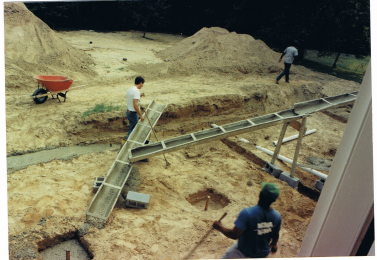 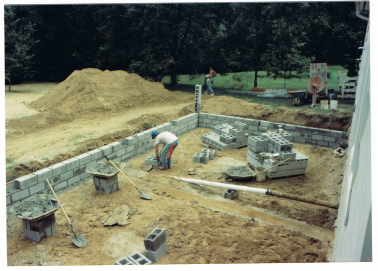 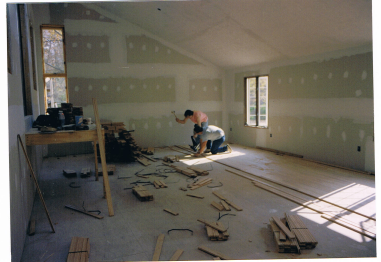 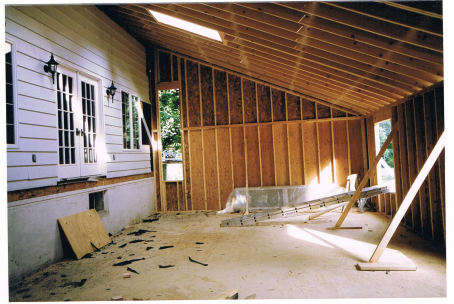 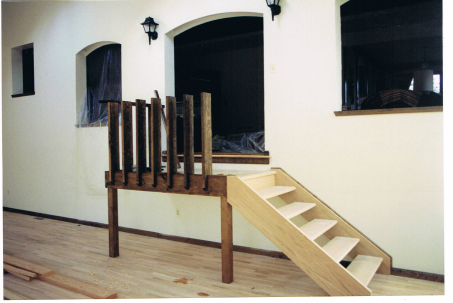 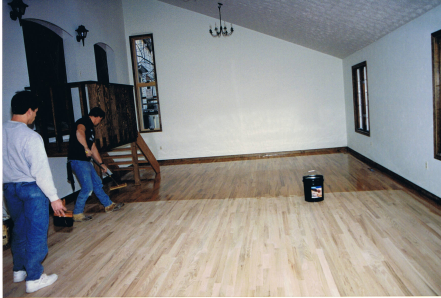 Out on the road
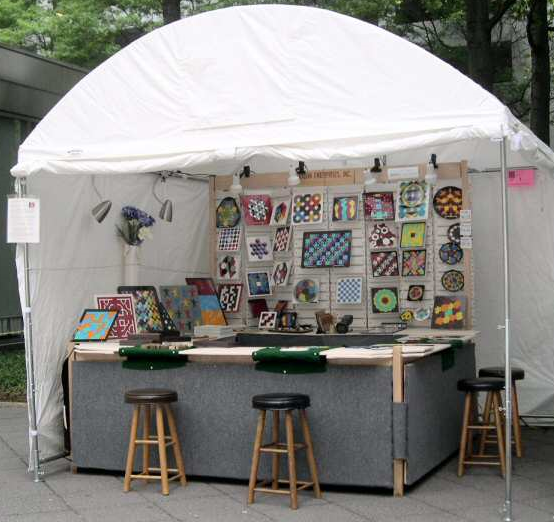 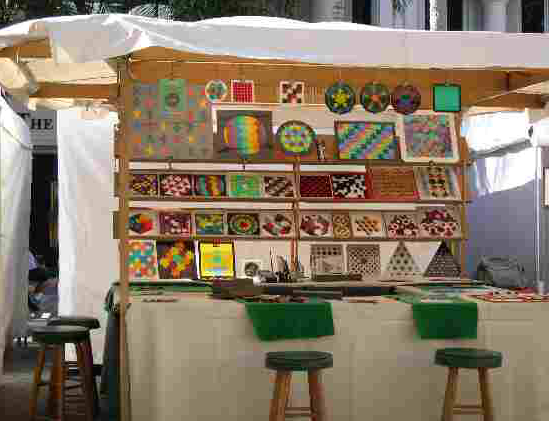 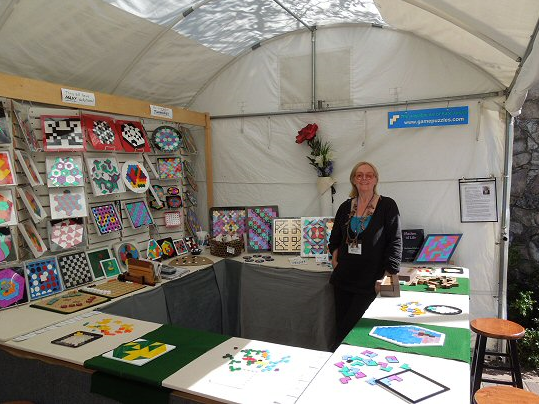 … in all kinds of weather
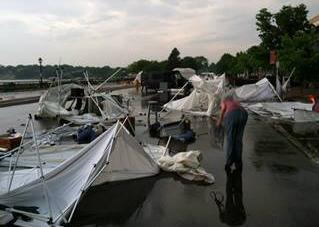 … and indoors, too
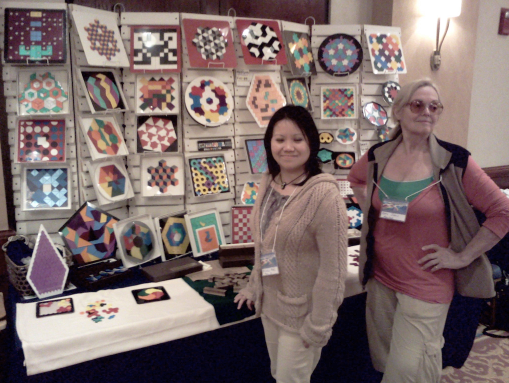 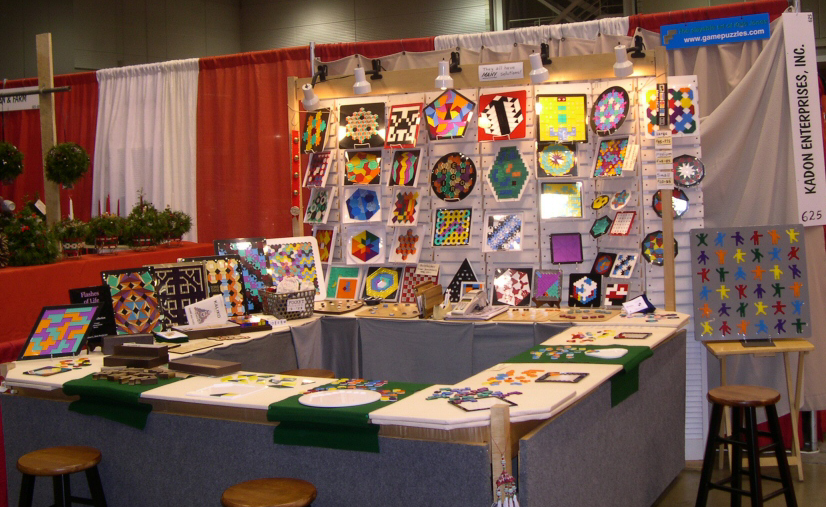 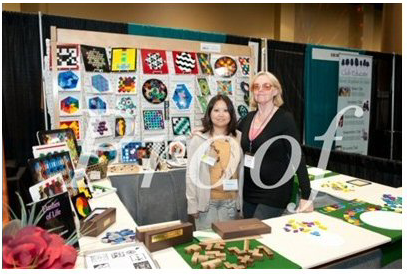 Fame
The “Games 100” selections:
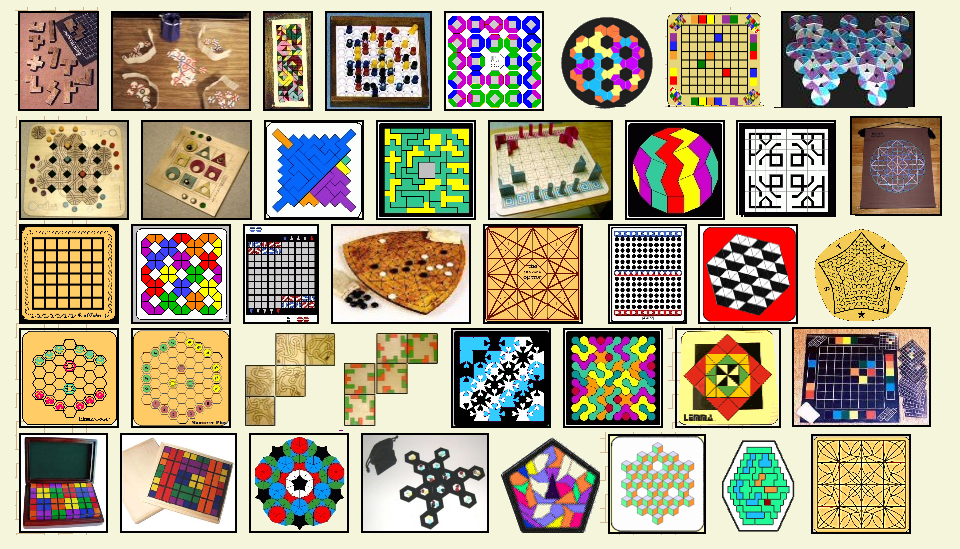 Renaissance! Old and new
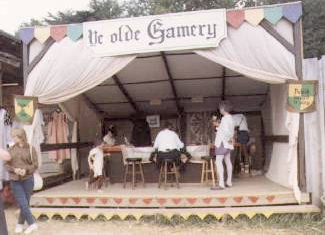 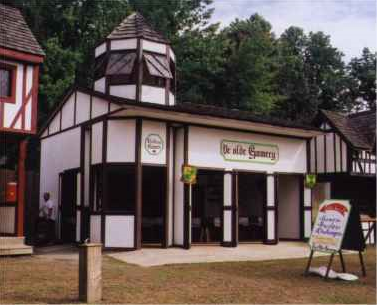 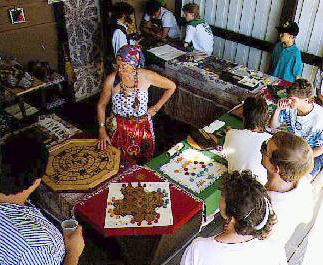 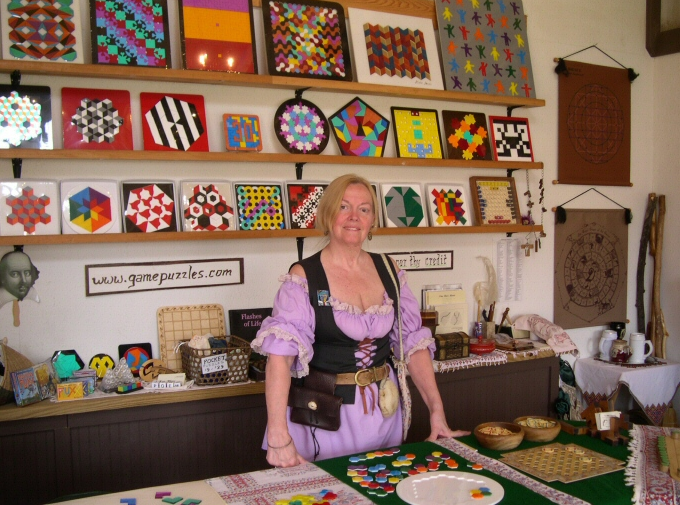 Enter, m’lords and ladies…
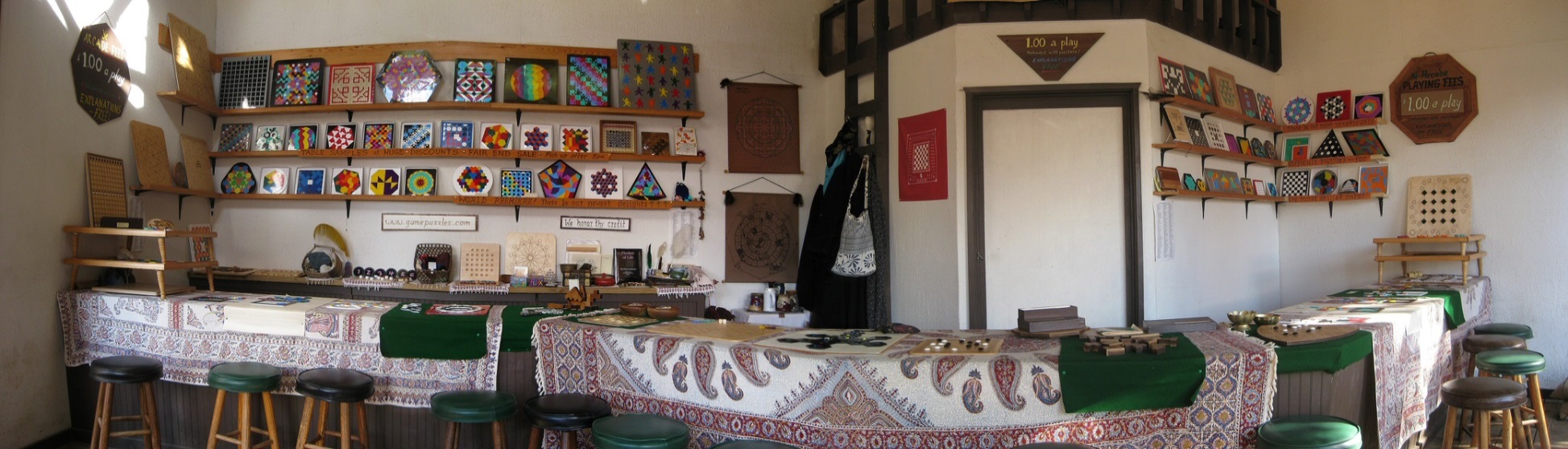 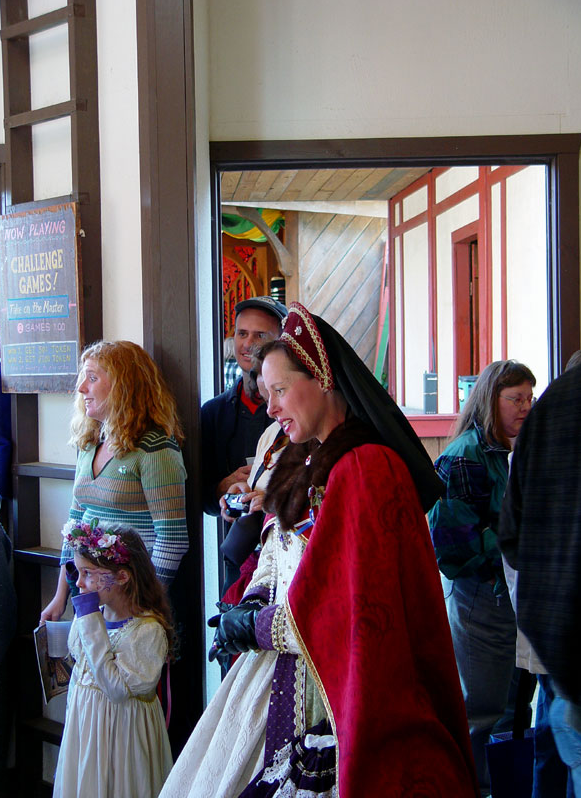 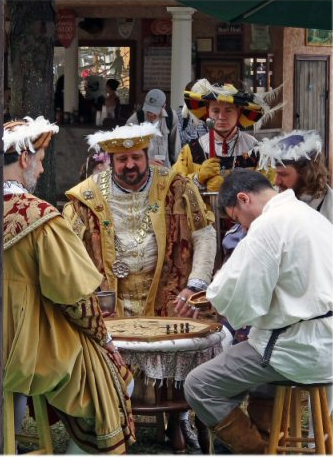 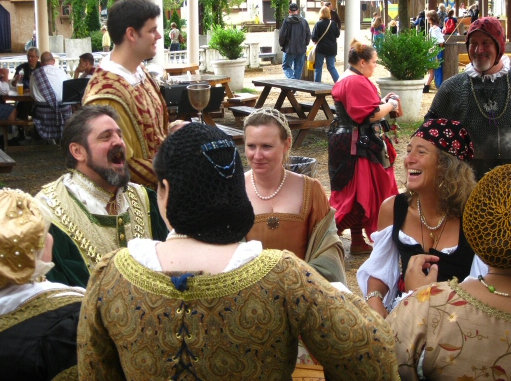 Our game master and mistress
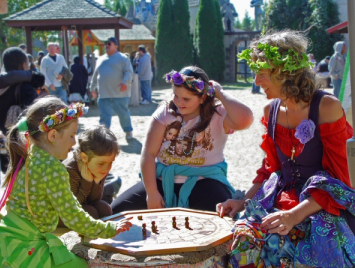 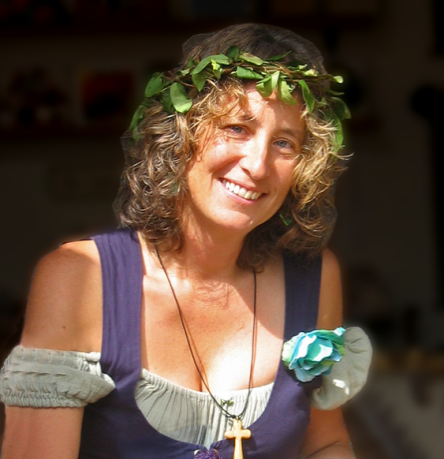 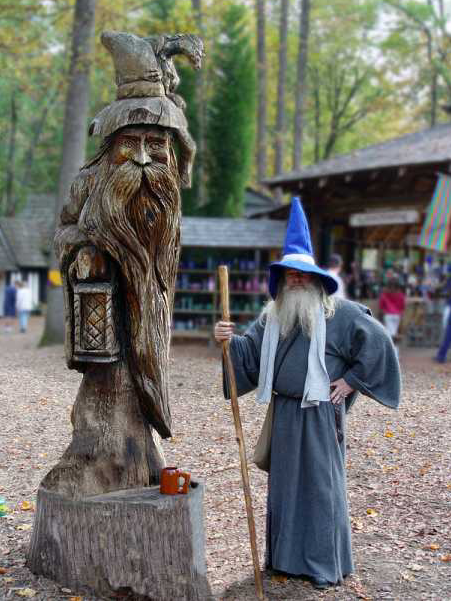 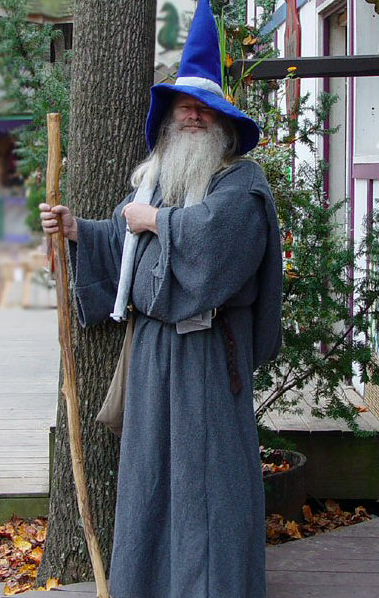 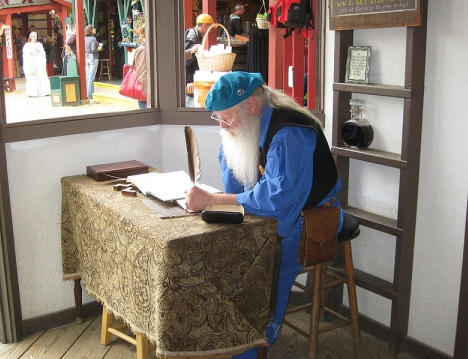 Celebrations
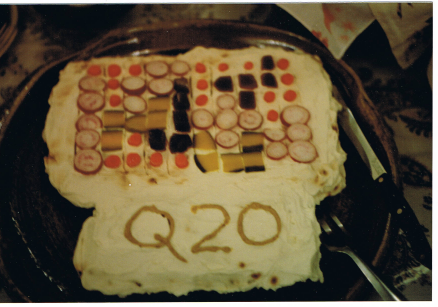 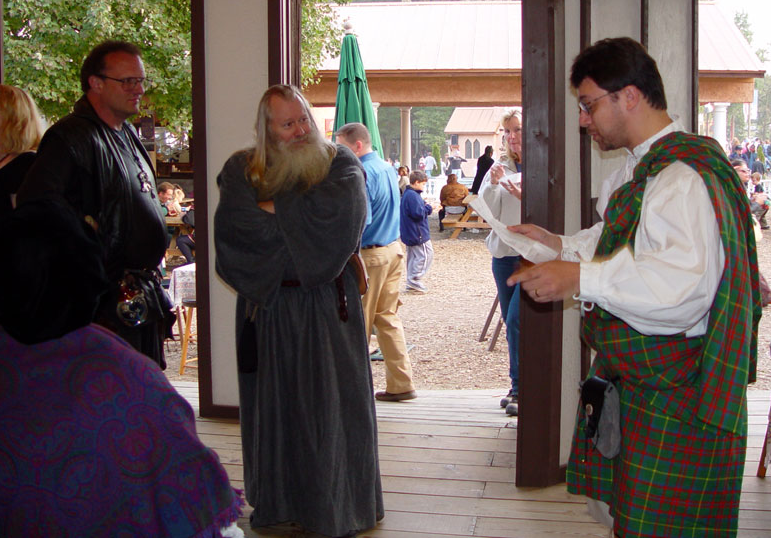 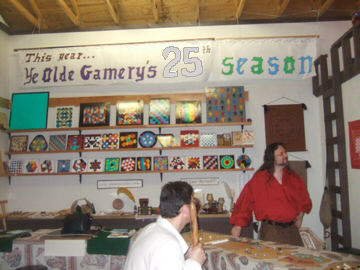 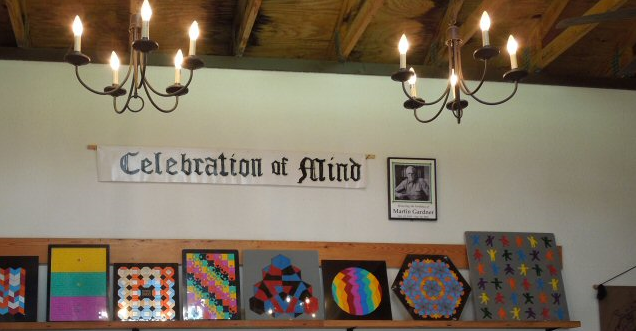 The Gamery’s 30 years …
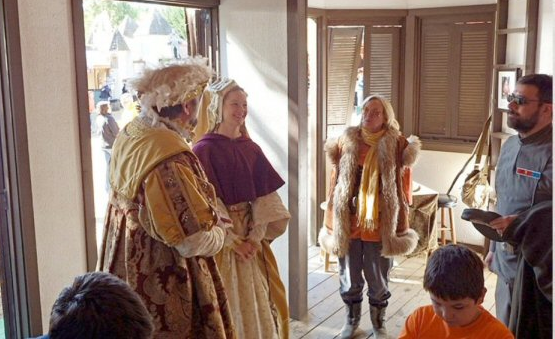 and Kadon’s 35th

We’re glad you’re here!
The people
Our deepest gratitude to all the individuals who have helped us get through these 3.5 decades—through work, purchases, praise, and friendship. You know and we know who you are.


Worker bees:
Josiane Smith * Jack Acly * Anna Stephan * 
Rita Krauth * Thomas Atkinson * Penny Burke * Meshele Merchant * Marilyn Mabe * Eric Bare * Richard Grainger * Dick Jones

Former bees:
Fabian * Julie Stevens * Violet Carberry LeVoit * Chuck 
Coates * Michael Keller * Chris Palmer * Ward Hollins *
Sirs and Mistresses
Renaissance:
Art Blumberg * Rolinda Collinson * Eileen Shaivitz * Steve Zeve * Meshele Merchant * Thomas Atkinson * Eric Bare * Anna Stephan * Richard Grainger * Dick Jones * Lady Katrina

Former squires:
Daniel Austin * Ken Isbell * Cassandra Stevens *
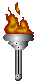 In memoriam
Dave Smith  *  Bob Steinberger  * Charles Titus * Burt Hochberg  *  Robin King  *  Martin Gardner  *  Arthur C. Clarke  * Wade Philpott * Anatol Holt * Michael Waitsman * Rich Maiers
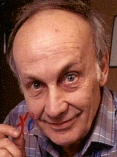 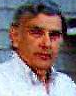 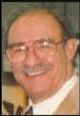 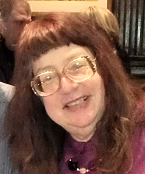 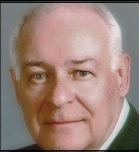 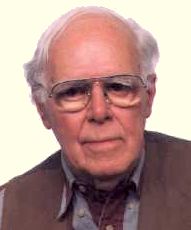 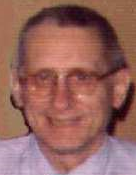 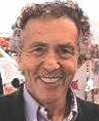 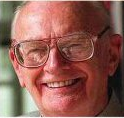 The inventors
Kadon publishes some wonderful games that we developed from the creations of other kindred spirits. These 41 folks get royalties. They are all listed in the website.
Charles Butler * Phil Chase * Christopher Clark * Jeff Dender * Daniel Erdely * Jerry Farrell * Jacques Ferroul * Beverly Johnson * Manuel Garcia * Serhij Grabarchuk * Richard Grainger * Sjaak Griffioen * Ward Hollis * Glenn Iba * Scott Kim * Alan Kross-Vinson * Henry Kwok * Jacob Lettie * Joe Marasco * William Rex Marshall * Oriel Maxime * Dwayne Mears * Christian Freeling * Henrik Morast * Don O’Brien * Ferenc Palinkas * Myra Philpott * Henri Picciotto * John Ring * Mike Roberts * Rombix USA * Irene Schensted * Liane Sebastian * Stephen Sniderman * Norton Starr * Devin Stewart * Terry Titus * Anneke Treep * Oskar Van Deventer * Nancy van Schooenderwoert * Dale Walton * Zdravko Zivkovic
The hottest sellers
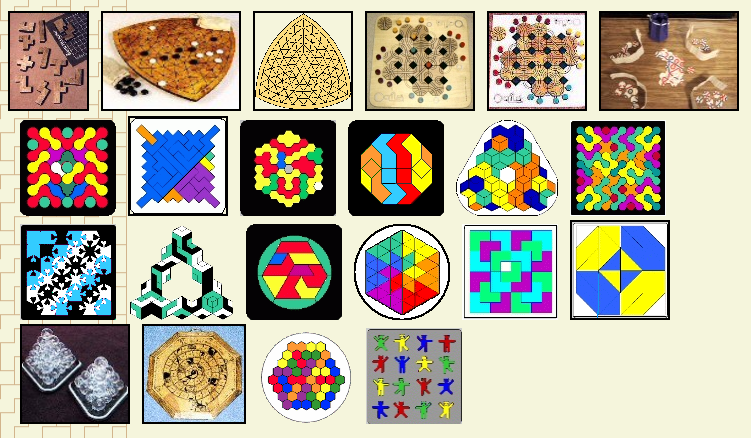 Our first license
We have several times licensed our trademark, “Blockout,” for software games. Now Brainwright has licensed both Roundominoes and Iamond Hex and produced them in very nice plastic in China. We have some samples here. They are to be marketed in bookstores and other intellectually appealing outlets starting in 2014. Check them out. This is just a start.
The End
Thanks for your attention and for being here 
to share this landmark moment with us. 
May the adventure of life continue
to be a happy one for you.
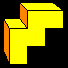